Figure 4. Load effects on neural responses. Regions showing increased activation in the WM3 relative to the WM1 ...
Cereb Cortex, Volume 22, Issue 5, May 2012, Pages 1159–1169, https://doi.org/10.1093/cercor/bhr190
The content of this slide may be subject to copyright: please see the slide notes for details.
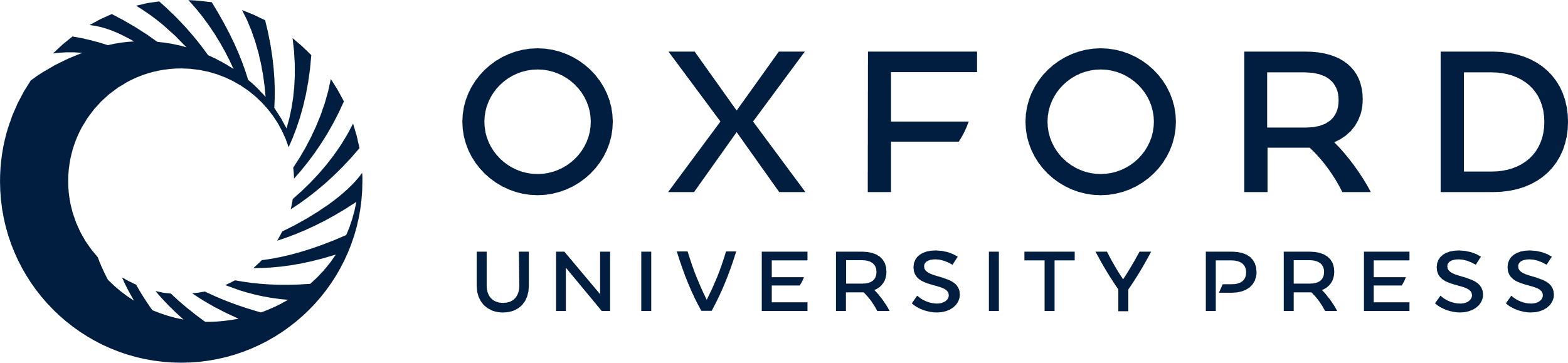 [Speaker Notes: Figure 4. Load effects on neural responses. Regions showing increased activation in the WM3 relative to the WM1 condition (WM3 > WM1).


Unless provided in the caption above, the following copyright applies to the content of this slide: © The Author 2011. Published by Oxford University Press. All rights reserved. For permissions, please e-mail: journals.permissions@oup.com]